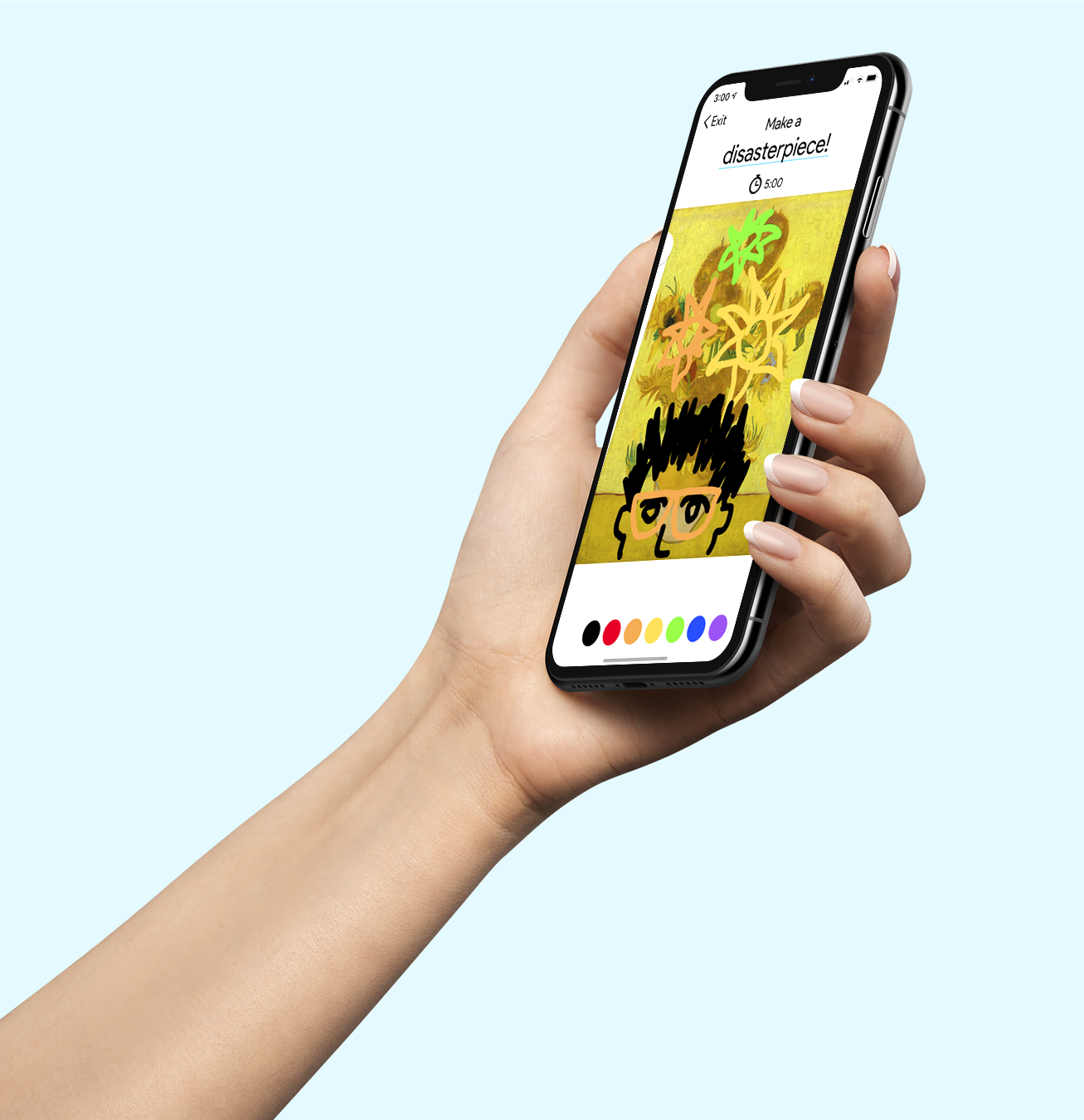 Hi, I’m
Artbot.
–
Midway Milestone
Team Articulate
Our rundown for today:
Problem & Solution Overview
Value Proposition
Heuristic Evaluation
Solutions
Prototype Implementation
Tools
Hard-coding/Wizard of Oz techniques
Demo
Your antagonistic, artful companion.
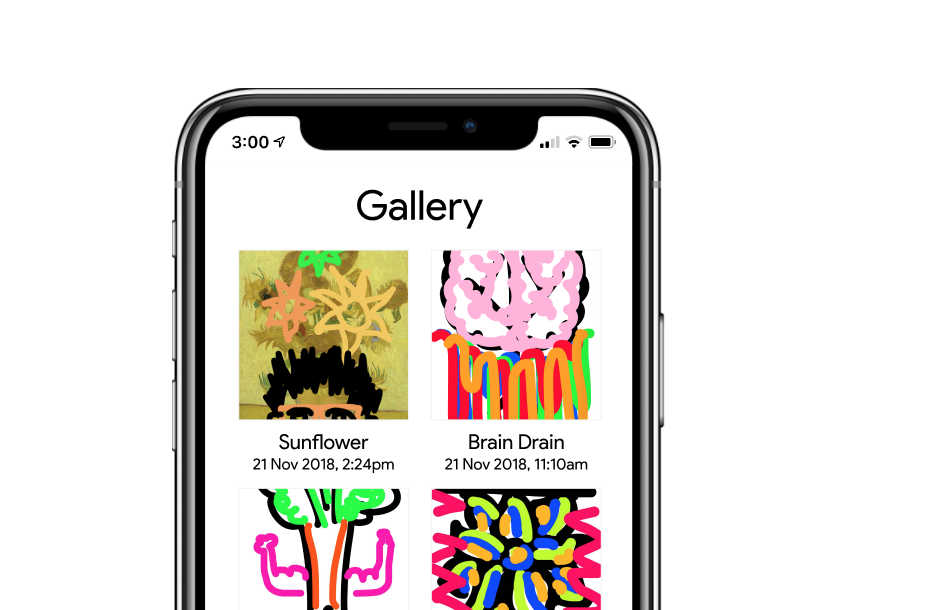 We set out to tackle the dreaded problem artists of all levels face during the creation process – the block. 
The block happens when artists become too attached to their work and are unable to see a path forward in their work that satisfies them. 
Artbot frees artists from this mode of thinking using a gamified approach coupled with long-term check-ins.
We learned a lot from our heuristic eval!
We realized we weren’t being totally consistent with our internal graphic standards.
The blue underline was being used a variety of ways. Is it a link? Used for emphasis?
What distinguished an inset screen from a new screen?
Why were some screens all blue and others white?
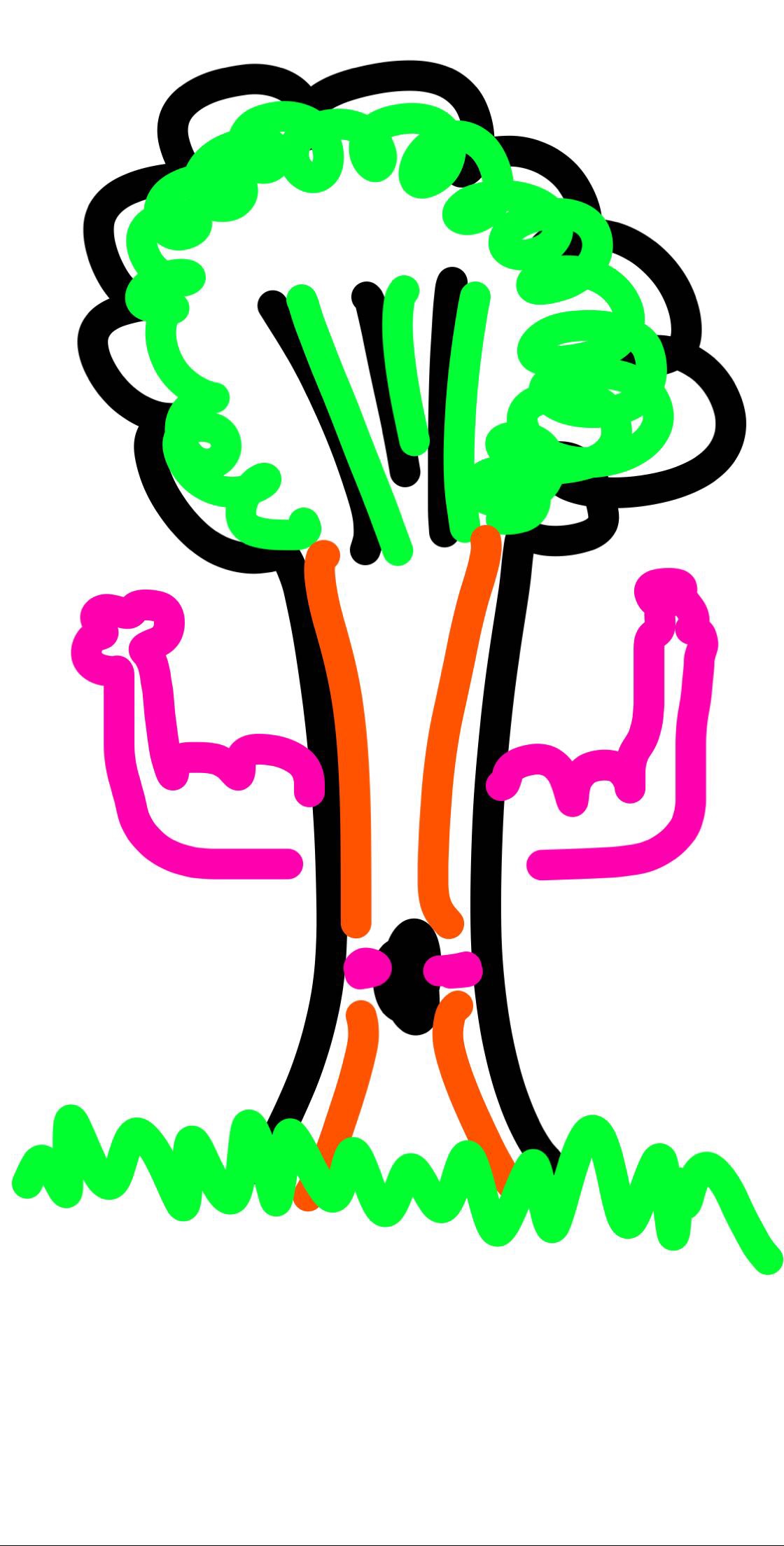 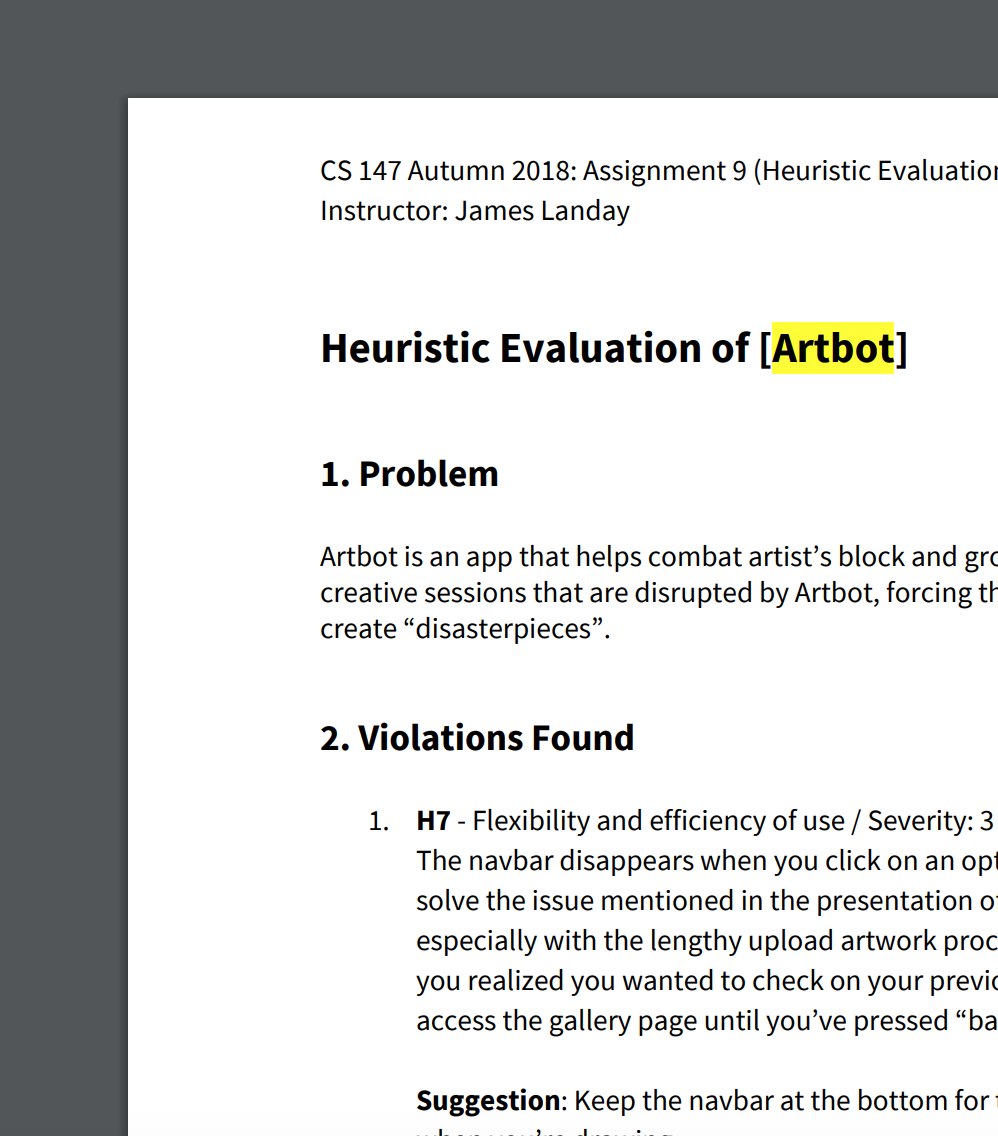 ...like, a lot. 😓
We weren’t being cognizant of how users would approach some aspects of the app.
Our complex task (long-term daily check-ins) was not reinforced well enough through the app.
We chose a weird action for users to do when changing pen thickness.
Why does Creative IQ matter? What do users think when Artbot is happy vs. when it’s sad?
Here’s (some of) what we’re changing:
Check-in opportunities in the Gallery and Stats
Make prompts a pop-up to maximize real estate
Use a progress bar timer that moves across the screen
Clarify what Creative IQ means
Artbot’s temperament is calm vs. disruptive
Camera Roll rather than Upload
Group creation options away from check-in
Blue underline = clickable
Let users save and remove images
Pinch for pen width
Delineate the drawing canvas
Add a carousel to the gallery
Some of the tools we’re using are...
React Native & Xcode, for the actual implementation of the UI in our prototype;
And Firebase, for back-end real-time data collection to store keystrokes.
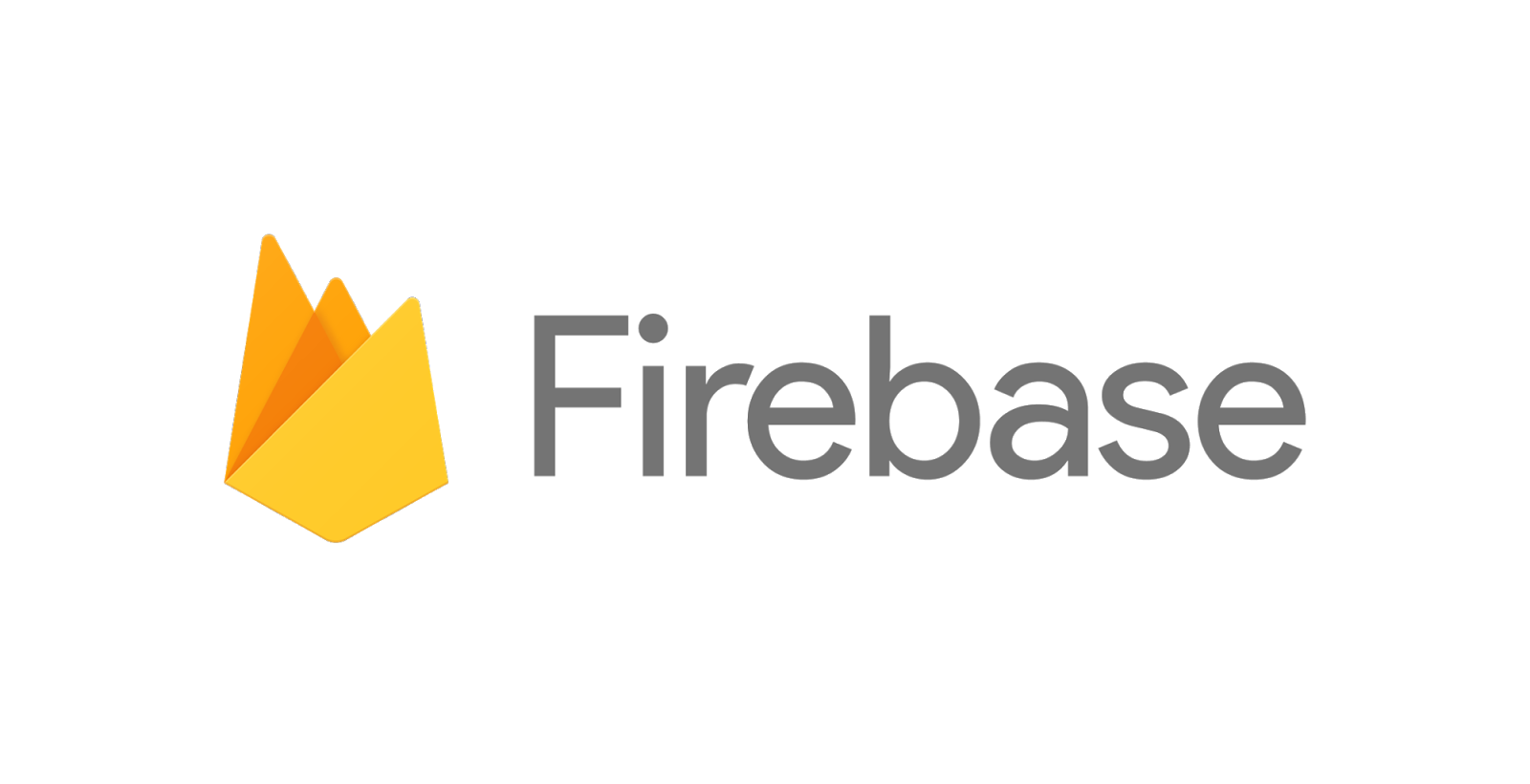 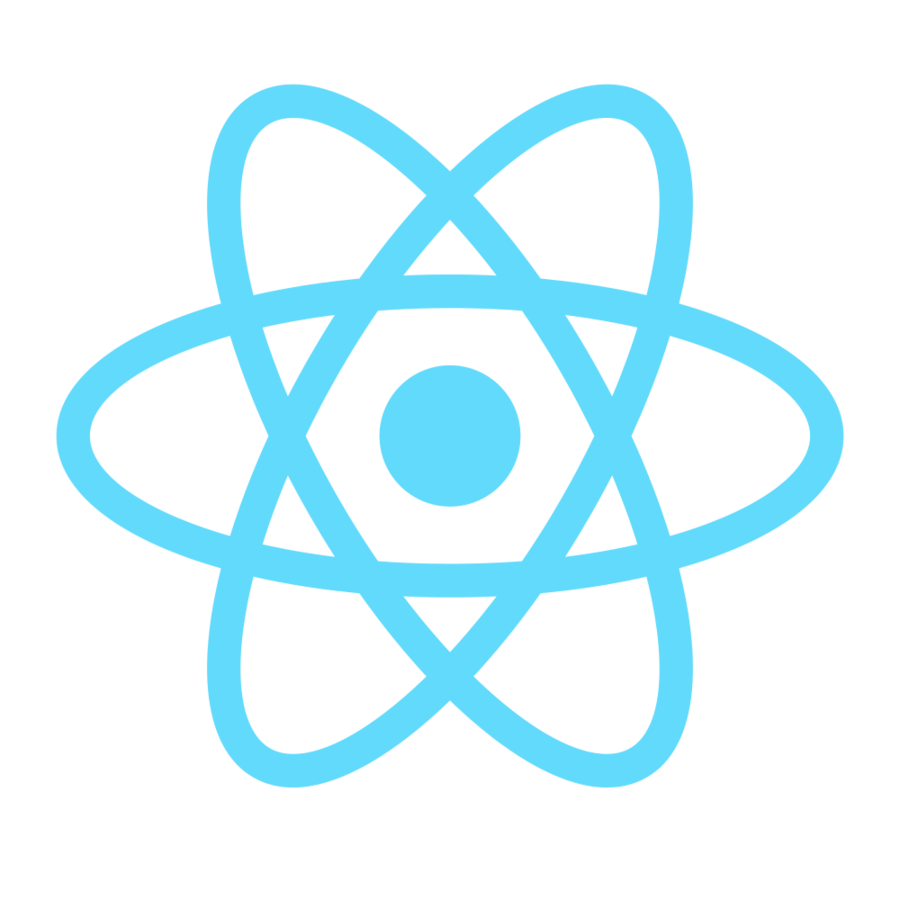 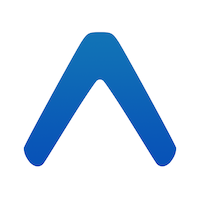 We’ve implemented a lot! 😍
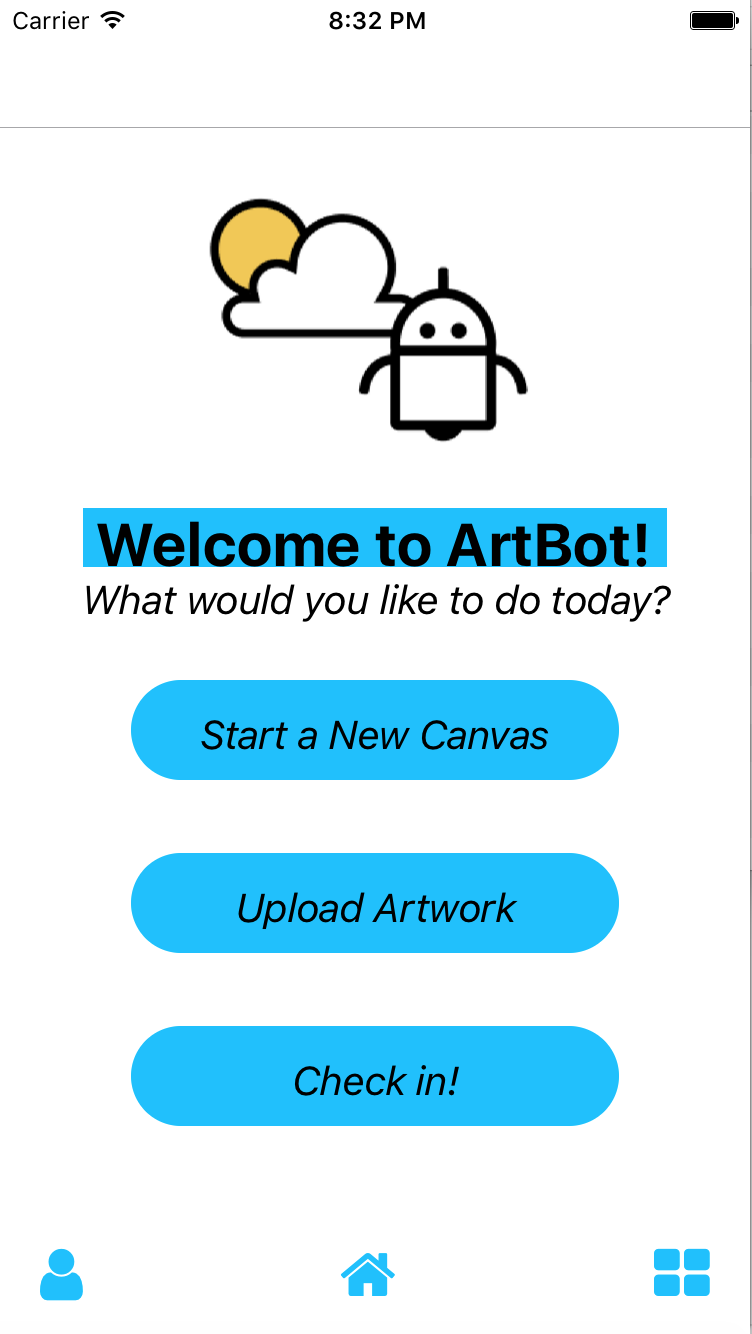 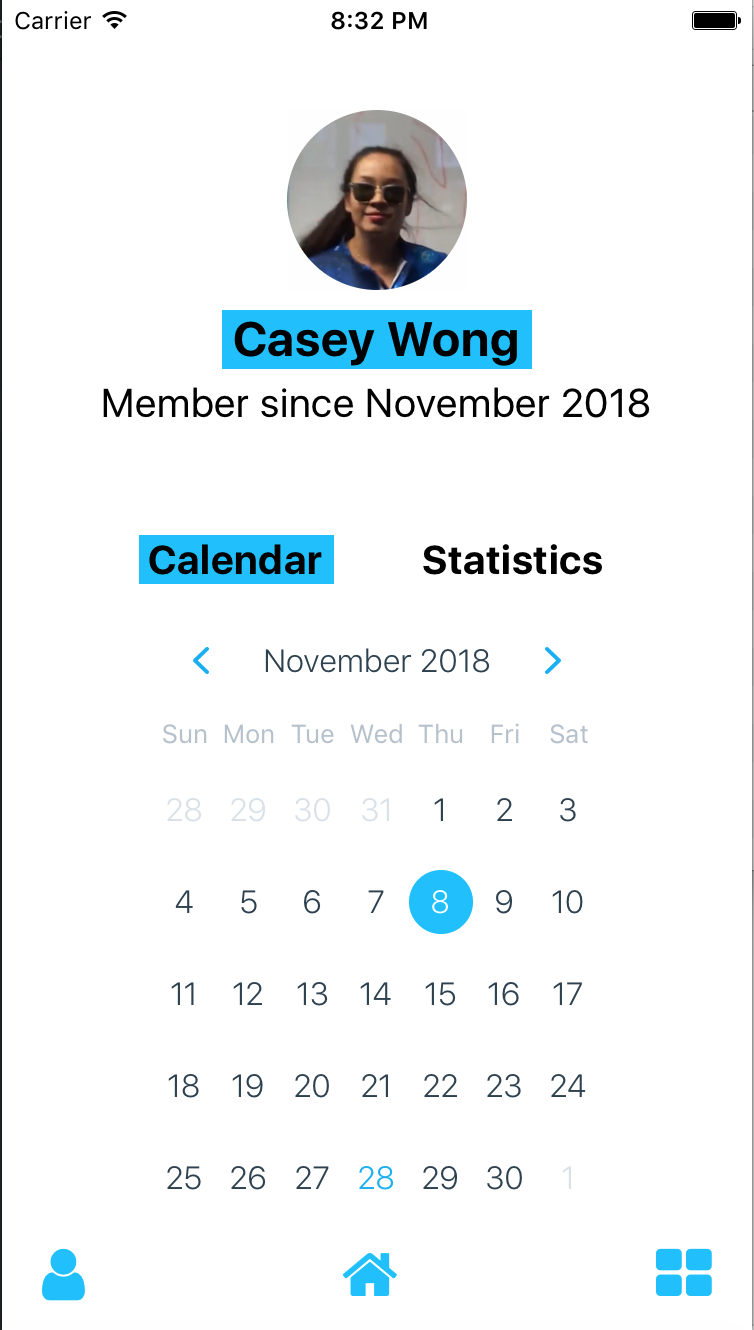 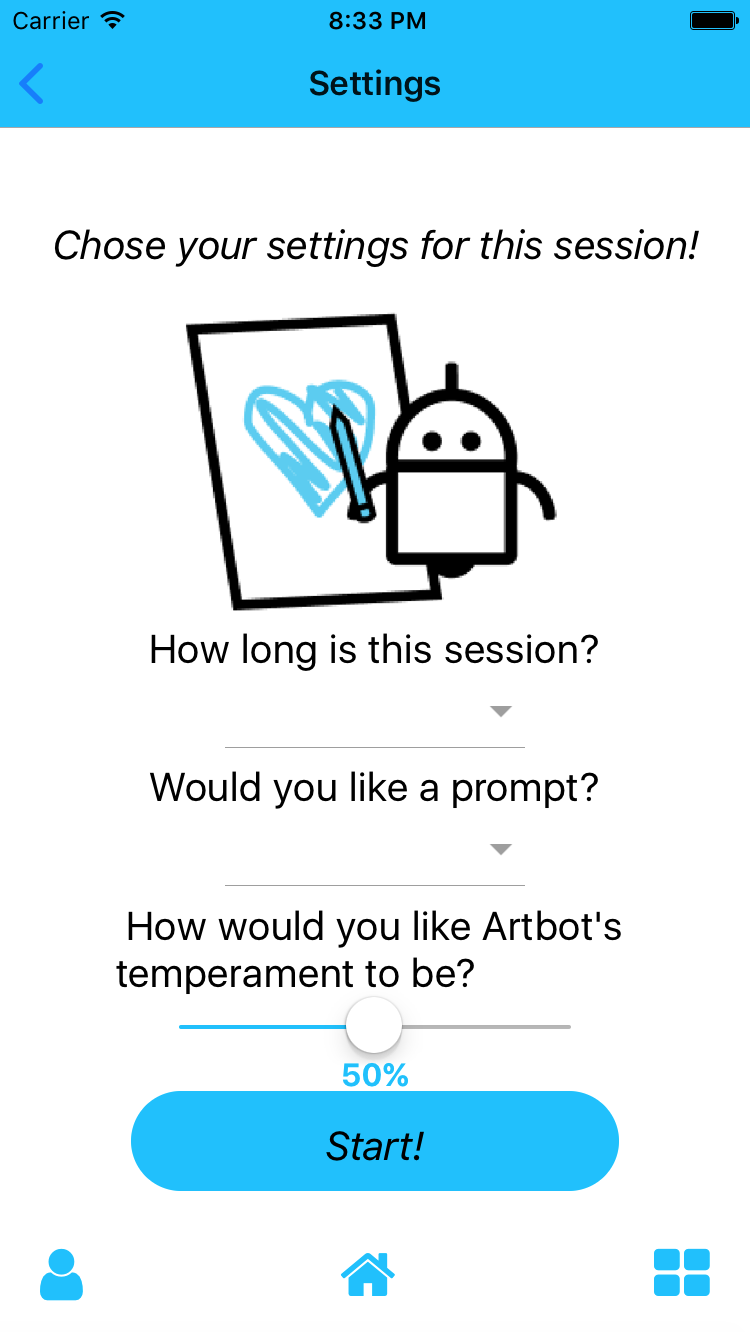 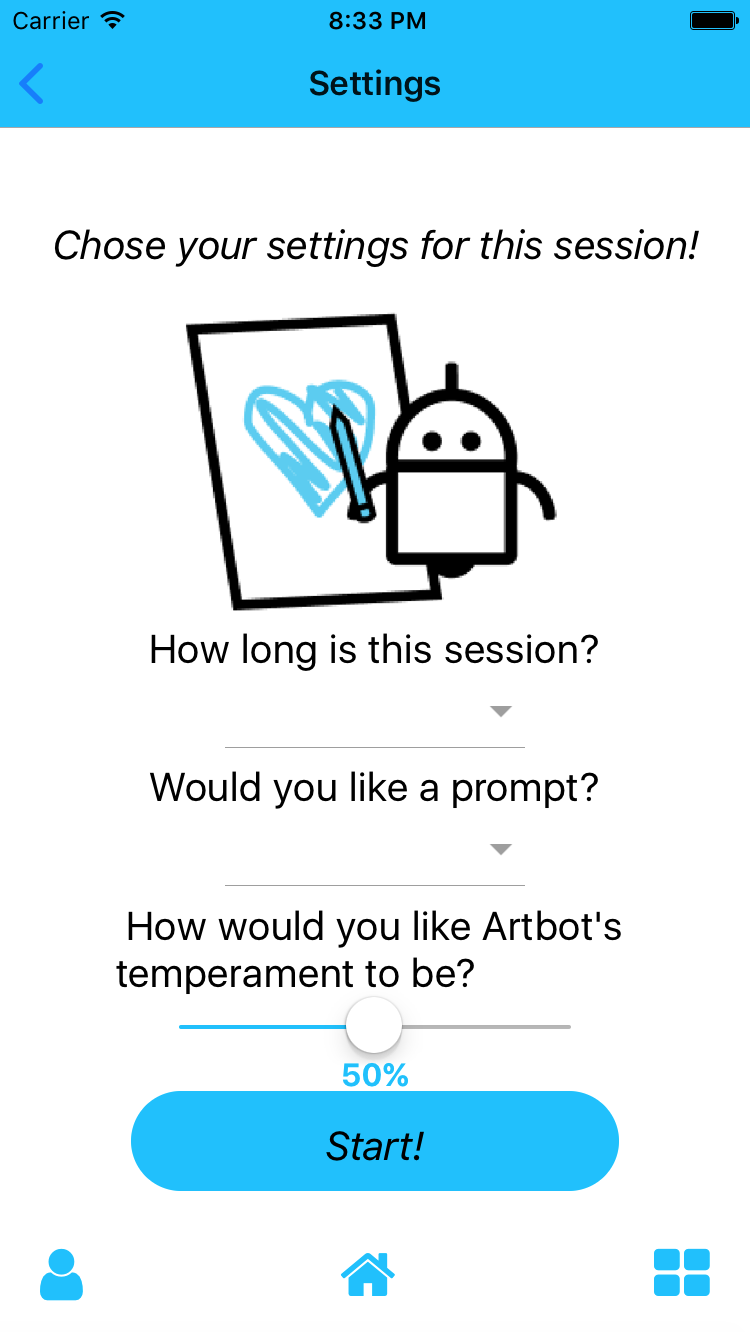 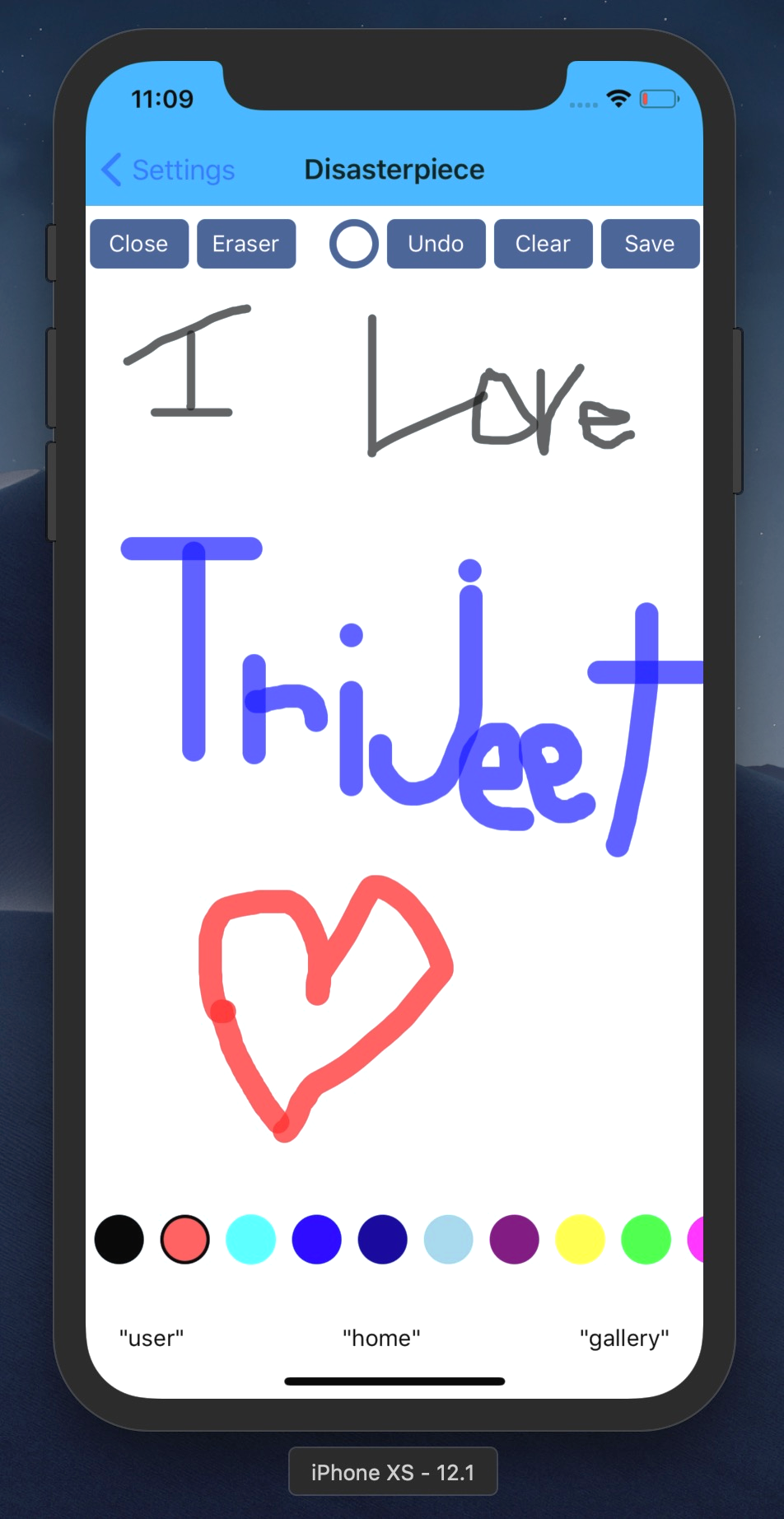 Home
Calendar
Settings
Canvas
...but we’ve still got a long way to go. 😢
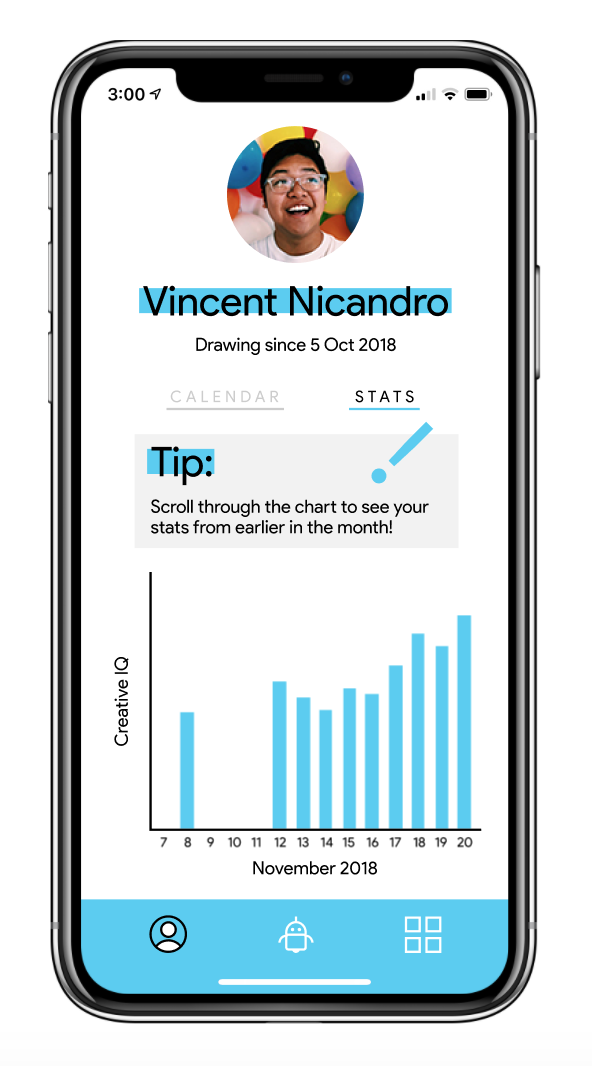 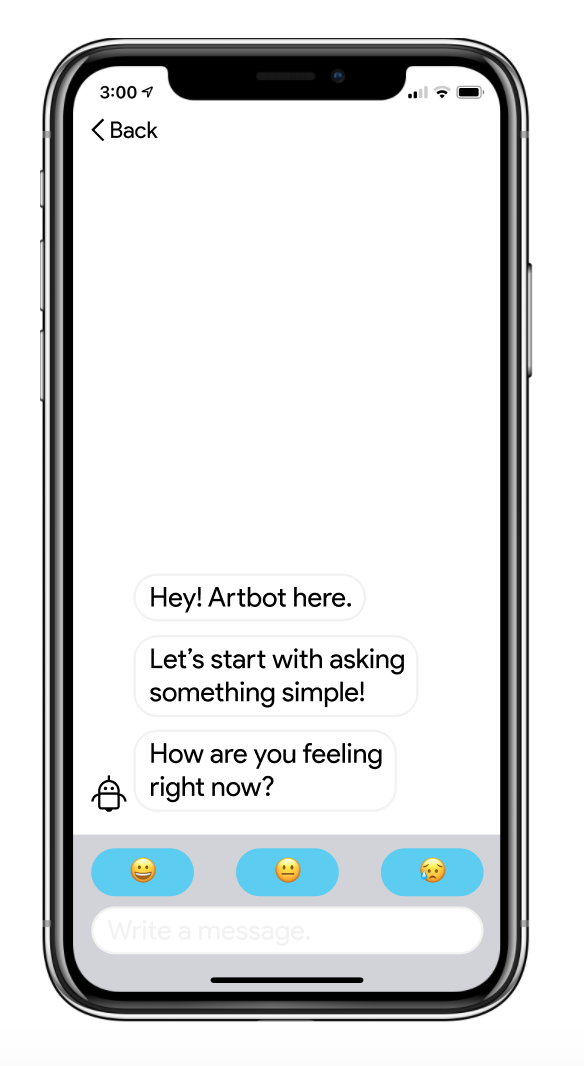 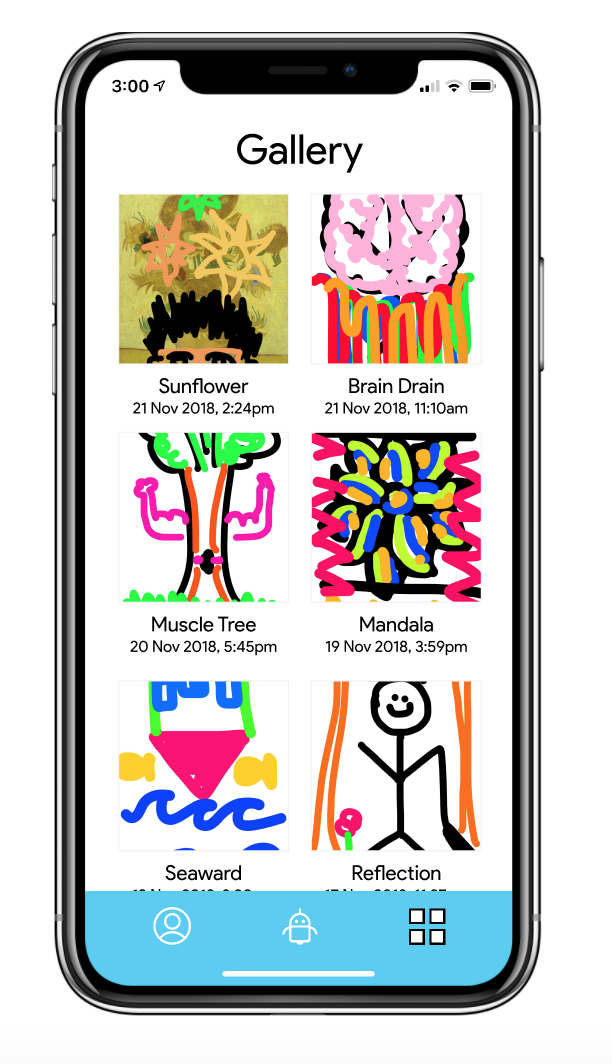 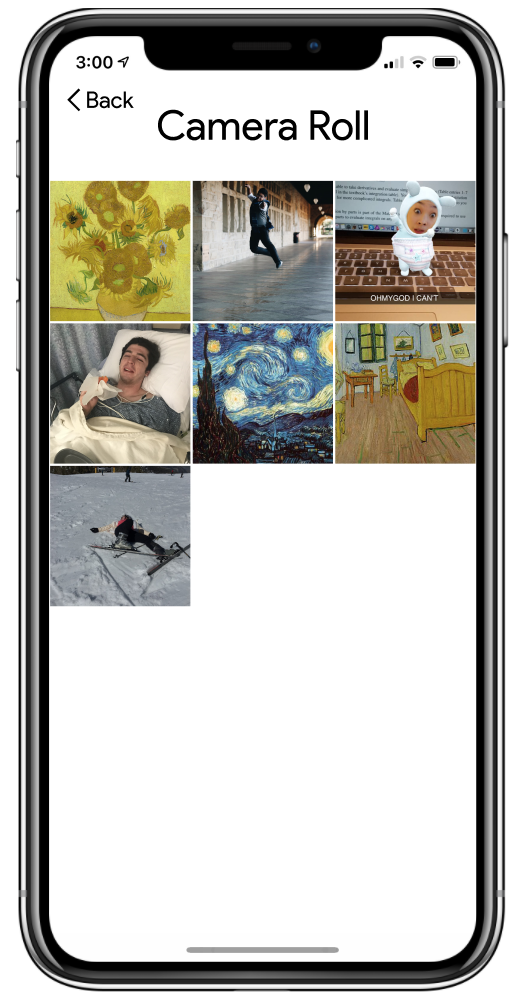 Statistics
Gallery
Check-In
Camera Roll
We’re gonna fake it ‘til we make it.
The goal of our hard-coded elements is making the app feel lived-in.
Users will be given a dummy account to navigate the app.
Images and previous statistics will be hard-coded for users to navigate with.
The chatbot will have pre-programmed responses depending on how users respond.
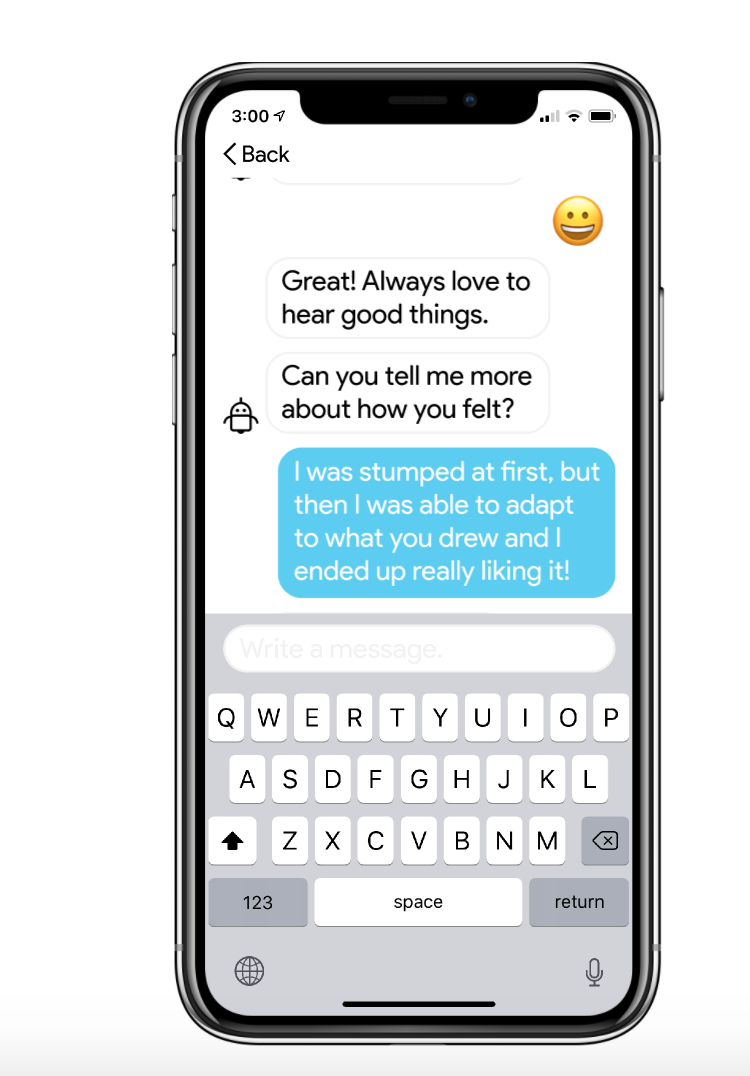 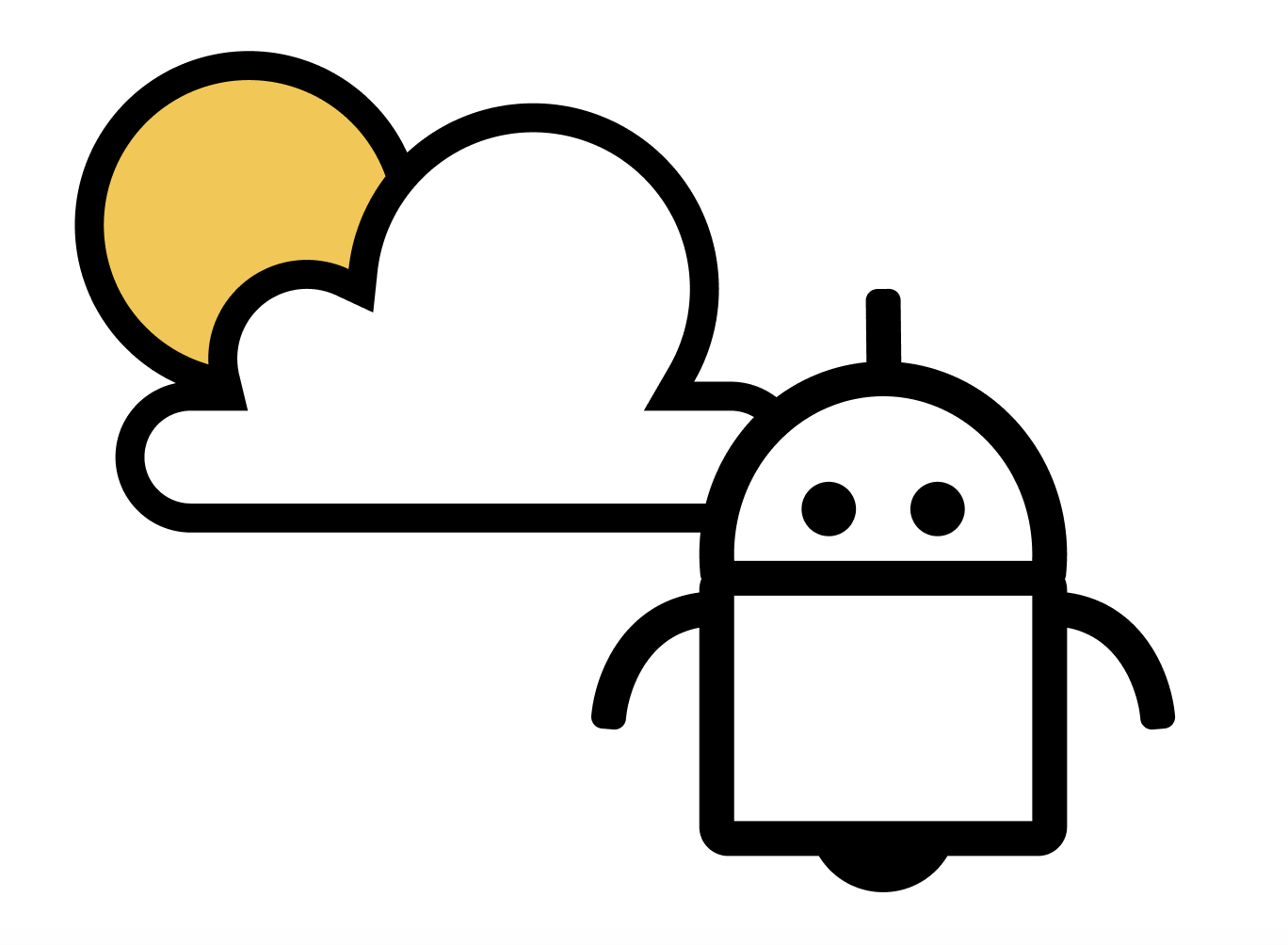 Let’s demo it!
To sum things up:
We reviewed the heuristic evaluation and revised our task flows accordingly;
We’re now more intentional in terms of the visual guidelines for the app, bringing attention back to the user and their disasterpieces;
And we’re on track right now to finish! 😊
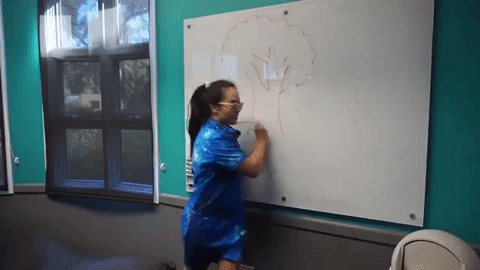 Thanks!
❤️ Articulate